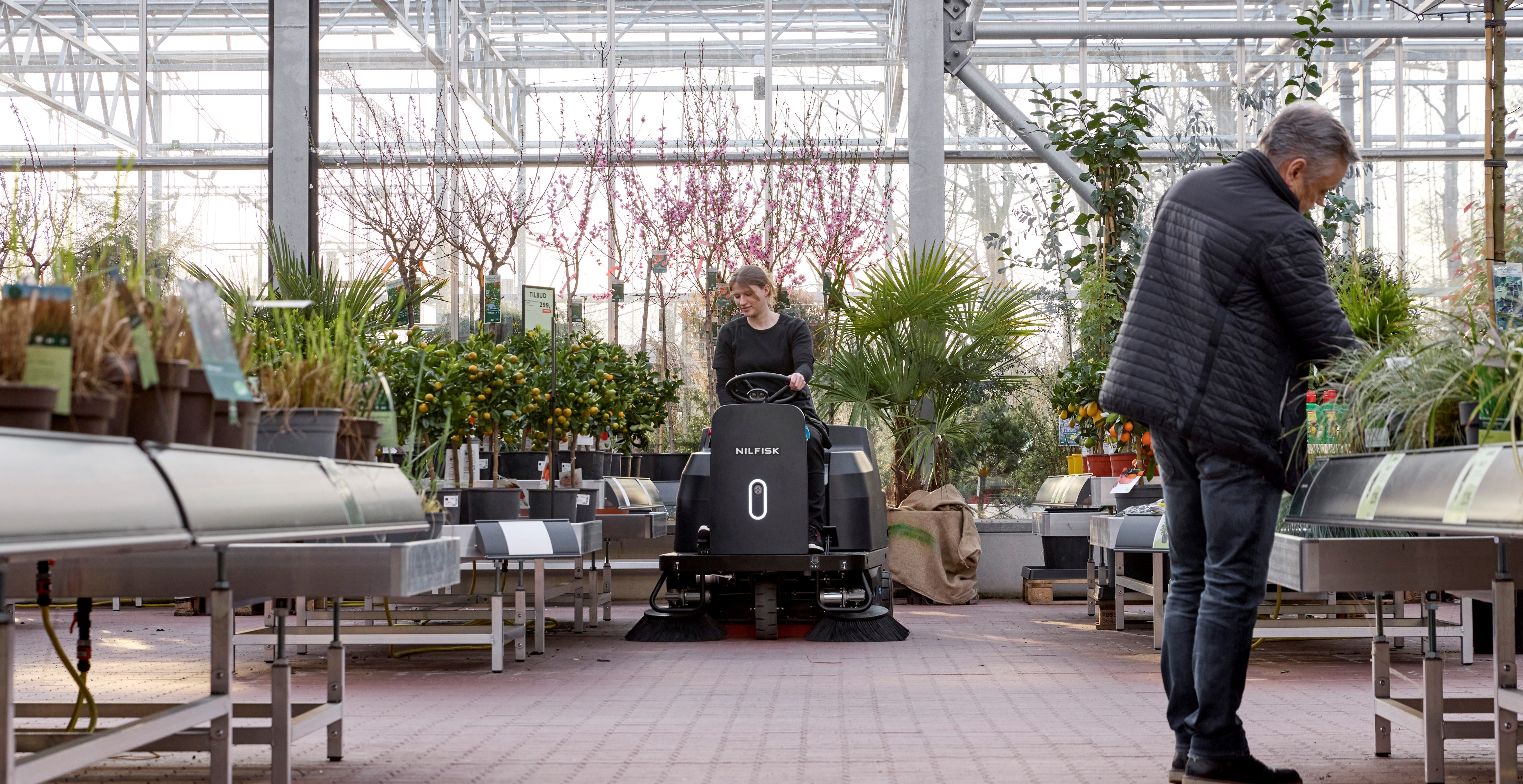 SW3000Varredora de condutor sentado
Agenda
1
Aplicação e utilizações principais
2
Principais características e vantagens
3
Resumo do produto
4
Acessórios
5
Características técnicas
2
CONFIDENCIAL DA EMPRESA
1
Aplicação e utilizações principais
3
CONFIDENCIAL DA EMPRESA
Aplicação e utilização principal
SW3000
A Nilfisk apresenta uma varredora de condutor sentado com descarga manual – SW3000:
Caminho de limpeza de 135 cmvassoura dupla
Depósitos duplos de 50 / 50 L
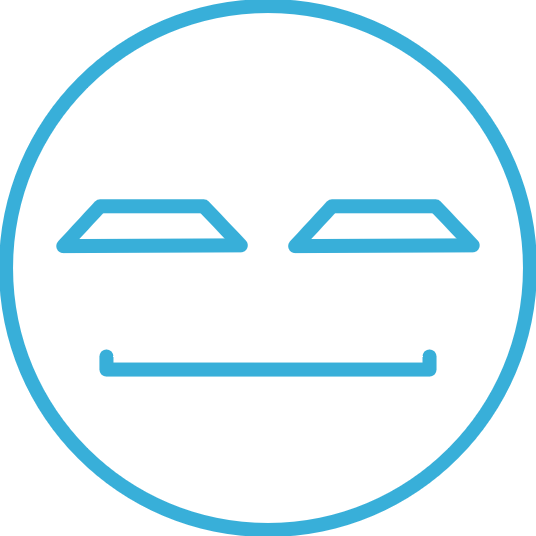 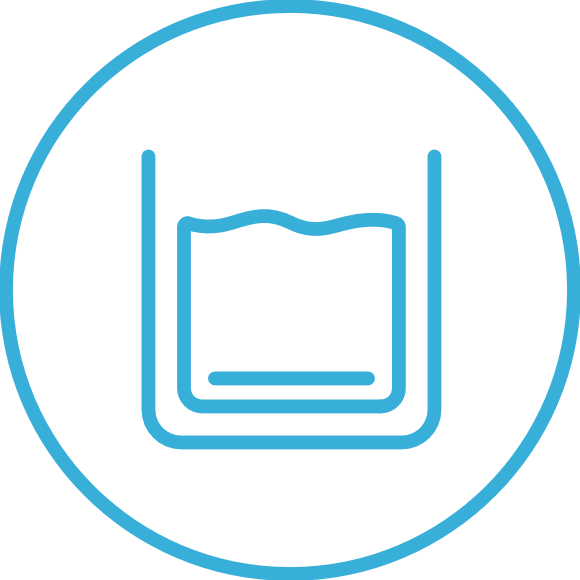 Vassoura principal de 70 cm
Versões de bateria para chumbo-ácido ou iões de lítio
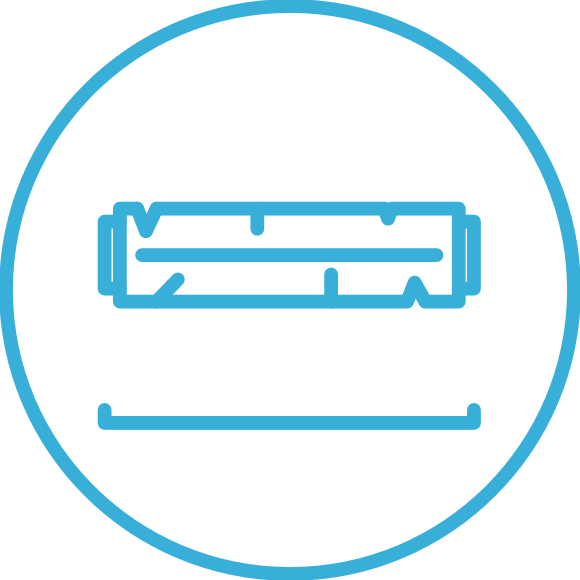 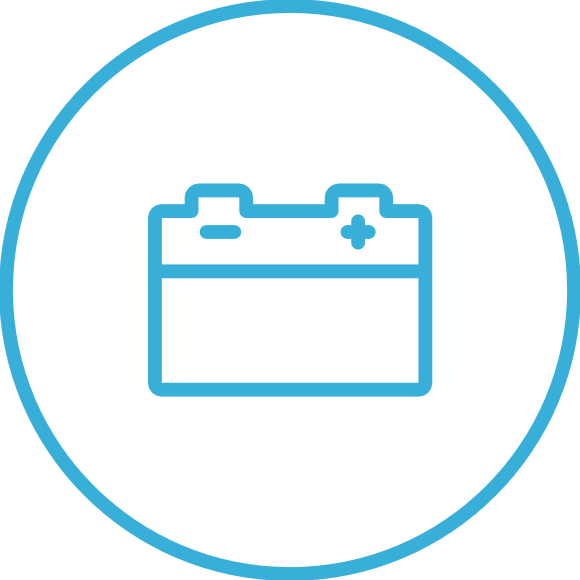 Principais segmentos de clientes:  	
Primário: CC, Retalho, Centros logísticos, Indústria ligeira,
Secundário: ABCA, Educação

Principais trabalhos a realizar/aplicações: 
Limpeza de instalações de cerca de 2000 – 15000 m2
Limpeza diária até 4 horas por dia
Centros logísticos, armazéns, áreas de produção, áreas públicas, etc.
Diversos pavimentos rígidos: asfalto, betão, pedra, plástico, epóxi, etc.
Tipo de detritos: areia, pedras, derrames de paletes, folhas e outros detritos soltos, etc.
4
CONFIDENCIAL DA EMPRESA
2
Principais características e vantagens
5
CONFIDENCIAL DA EMPRESA
Funcionalidades e benefícios essenciais
Gestão de energia para maior tempo de funcionamento
Versão de bateria de chumbo-ácido

Compatível com as baterias mais comuns no mercado, incluindo húmidas, AGM, de gel, TPPL

Pode ser utilizado um carregador integrado ou externo
Ligações de carregamento e de alimentação na parte traseira da máquina
Para baterias húmidas, adicione o tabuleiro da bateria húmida para evitar fugas de ácido
Tempo de funcionamento até 5 horas (dependendo do tamanho da bateria)
Carregamento 10-12 horas após a utilização diária
Sem carregamento de oportunidade
500-700 ciclos 
Garantia Limitada
Versão de bateria de iões de lítio 

Funciona com baterias ACE com 5 anos de garantia ou 1500 ciclos completos, o que ocorrer primeiro

Carregador integrado
3 baterias de iões de lítio ACE de 25,6 V e 50 Ah
Tempo de funcionamento até 4 horas
Carregamento parcial significa carregar quando pode
Carregamento de 50% a 90% 2,5 h de 0 a 100% 6,5 h
Mais de 1500 ciclos
Garantia de 5 anos
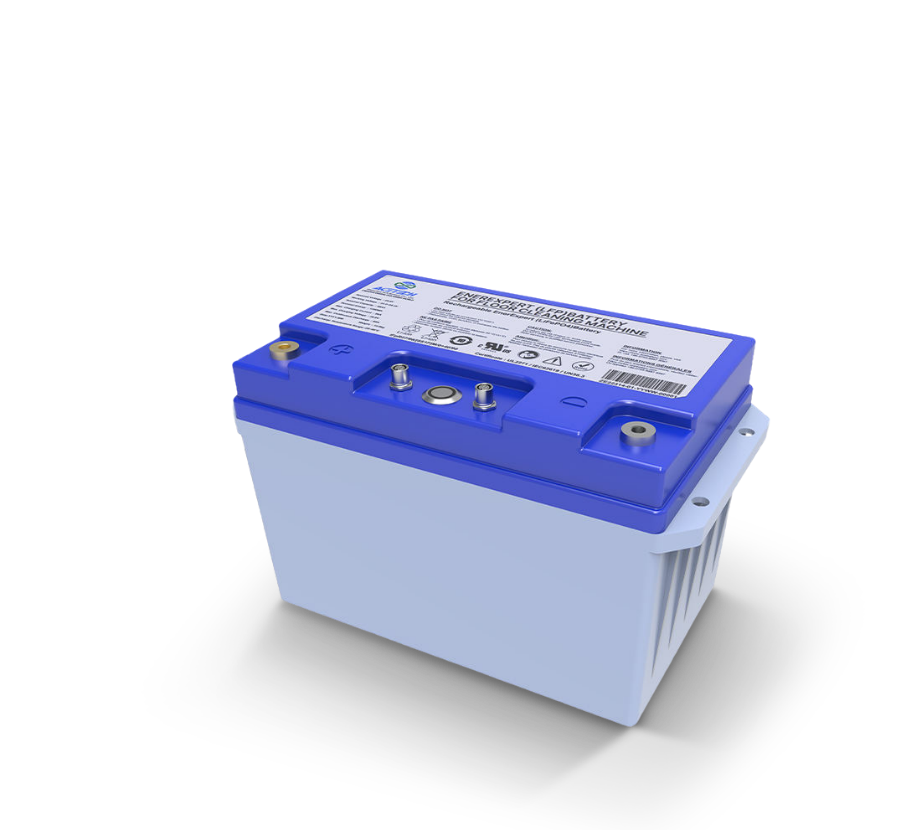 Calculadora do tempo de funcionamento no ficheiro MDF
6
CONFIDENCIAL DA EMPRESA
Funcionalidades e benefícios essenciais
Características da SW3000
Principais características:	
Bloqueio por código PIN (não necessita chave nem se perde)
Recipientes de plástico 2 x 50 L com pega e rodas de transporte, fáceis de esvaziar
Neblina de água DustGuard™ para controlo de poeiras das vassouras laterais como standard
O ajuste da velocidade da vassoura lateral evita que os detritos leves sejam empurrados demasiado longe ou criem mais pó do que o necessário
Ajuste da vassoura principal pelo operador, ajuste fácil da pressão da vassoura principal, se necessário, + pressão para detritos pesados, - para detritos pequenos e leves
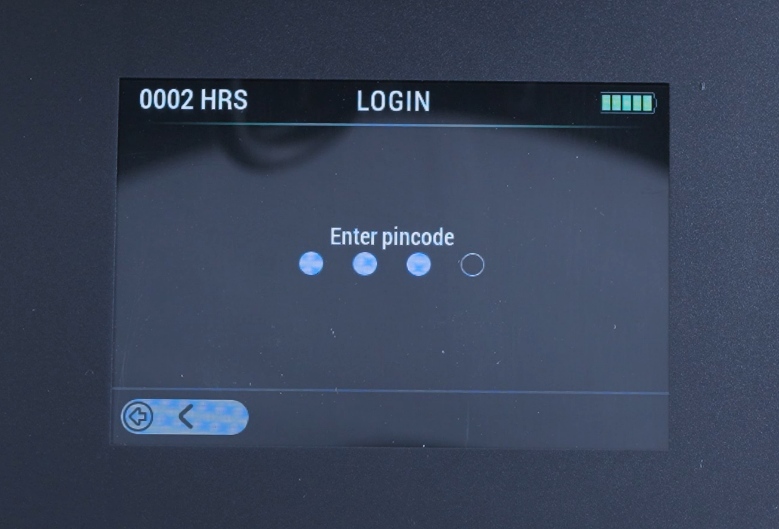 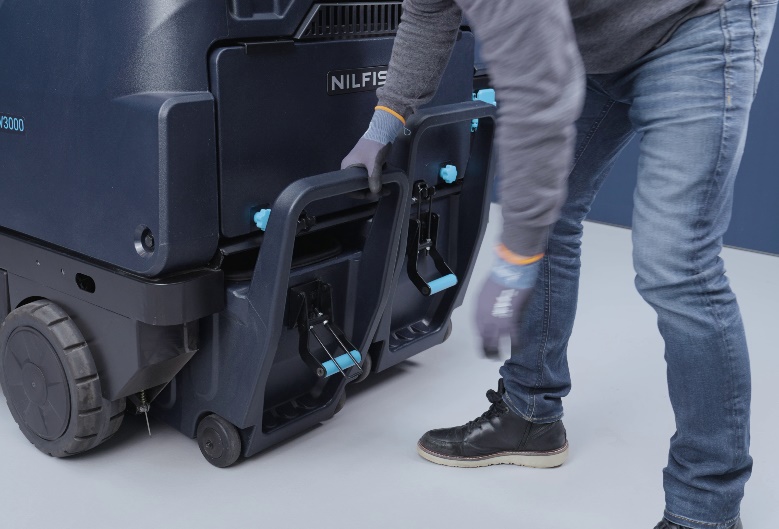 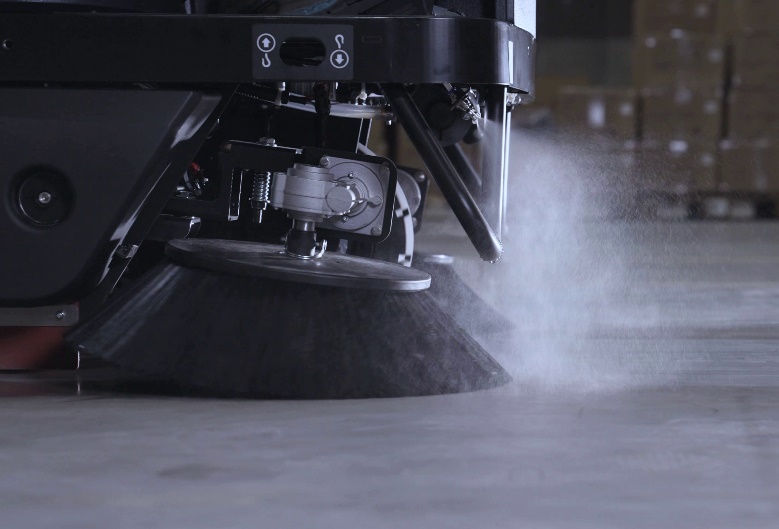 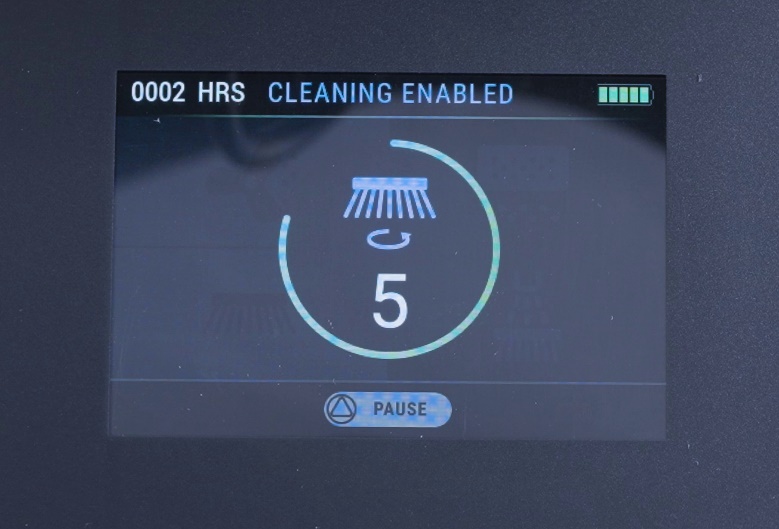 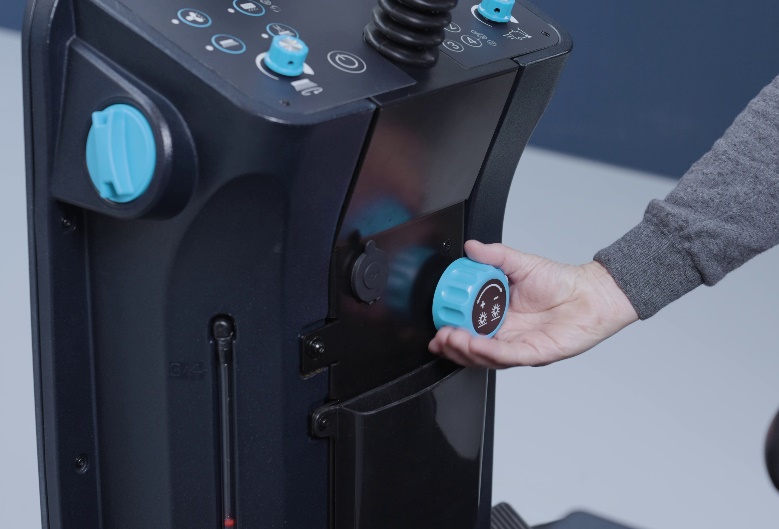 1
2
3
4
5
Acesso com código PIN
Recipientes duplos de plástico
DustGuard™
Ajuste da velocidade da vassoura lateral
Ajuste da vassoura lateral
7
CONFIDENCIAL DA EMPRESA
Funcionalidades e benefícios essenciais
SW3000
Design intuitivo e operações simples 
Painel de controlo intuitivo sem chave e funcionamento com código pin, arranque com apenas um botão e todas as principais funções de limpeza controladas a partir da posição do operador
Visor de informações para facilidade de utilização, fornece uma comunicação clara ao operador sobre as funções principais e o estado das informações da máquina
Pega ajustável para se adequar a diferentes alturas do operador
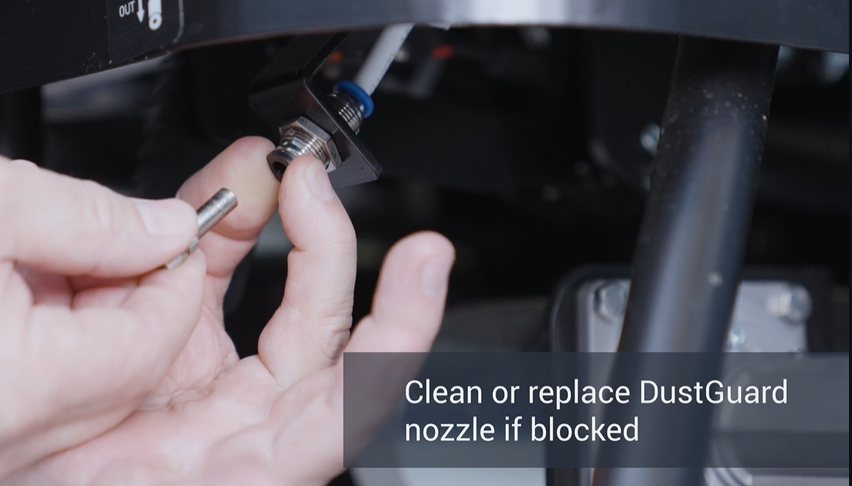 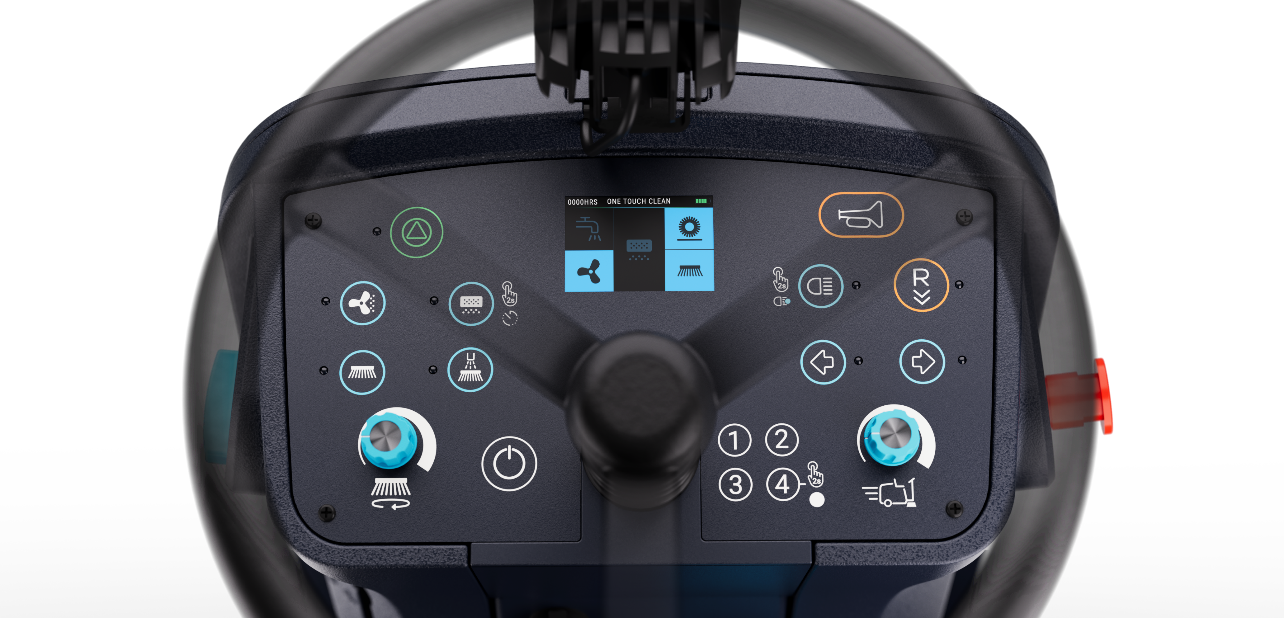 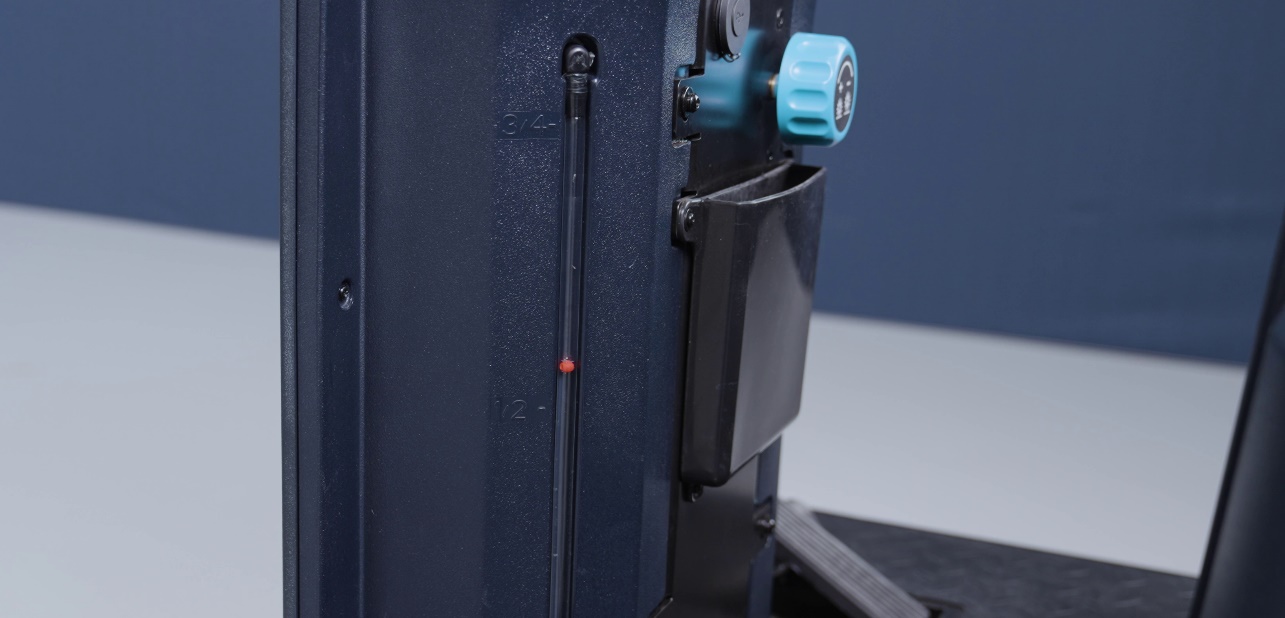 Produtiva e eficiente
Limpeza do filtro O agitador do filtro elétrico pode ser definido para manual ou automático, onde o operador pode definir o tempo para quando a limpeza do filtro deve ser ativada
A vassoura principal ajustável pode ser ajustada pelo operador durante a operação para um desempenho de limpeza ideal 
Aba frontal operada com o pé para recolher detritos maiores, que podem ser empurrados para a frente da máquina, mantendo a recolha de pó à volta da vassoura principal otimizada
Manutenção fácil
Sem ferramentas para a manutenção diária
Indicador do nível de água para o DustGuard™ 
Filtro de água para o DustGuard™ 
Bocais de encaixe rápido para o DustGuard™ 
Recipientes duplos de plástico leve, fáceis de esvaziar
Remoção de um botão para acesso à vassoura principal
Tomada de carregamento externa traseira
8
CONFIDENCIAL DA EMPRESA
Funcionalidades e benefícios essenciais
Opções de acessórios da SW3000
Principais características:	
Chave FOB (acesso sem chave)
Luz azul, dá um ponto azul no chão 4-6 m à frente para segurança, a máquina pode ser localizada em cantos redondos 
Proteção superior, aprovação FOPS para armazém de armazenamento elevado
Kits de apoio de braços e cintos de segurança
Filtro HEPA H13 para áreas sensíveis ao pó, deve ser utilizado apenas em áreas com pó muito ligeiro, não significa que a máquina tenha aprovação HEPA
Opções:
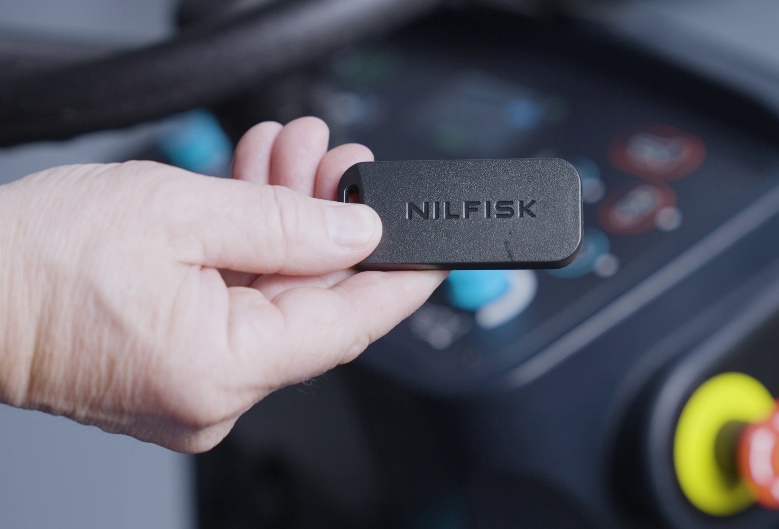 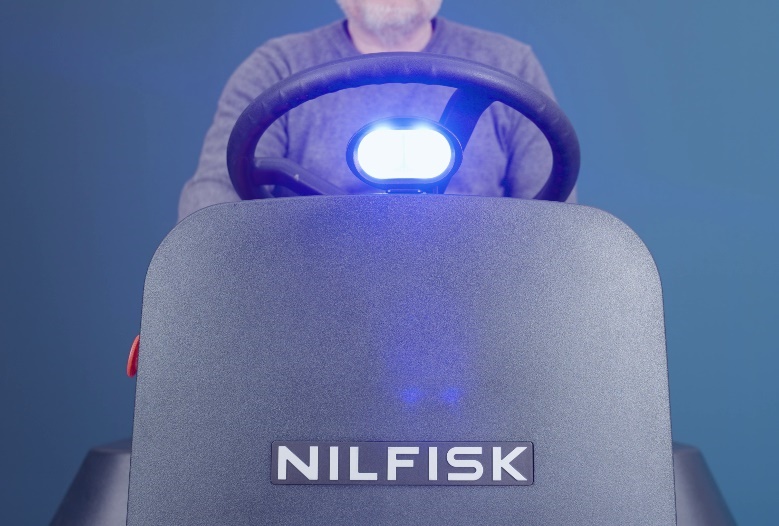 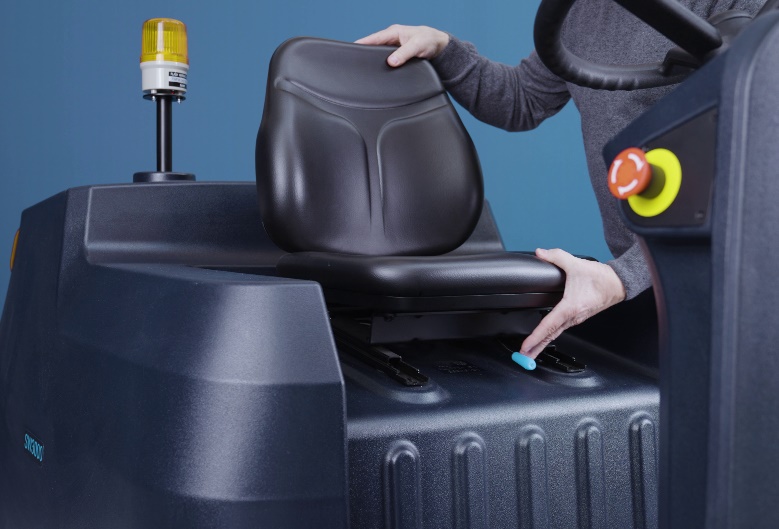 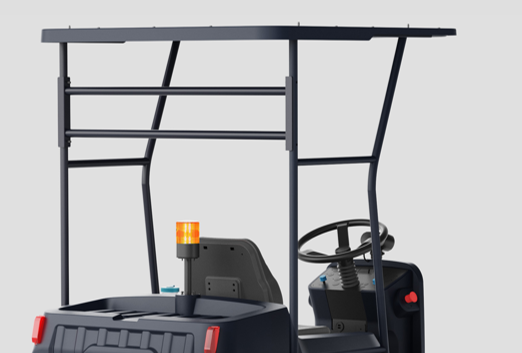 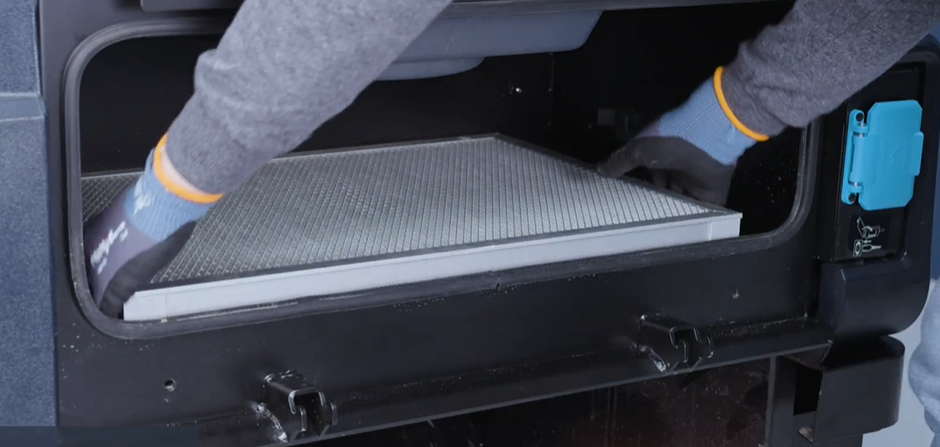 1
2
3
4
5
Chave FOB
Luz azul
Cobertura de proteção
Apoios de braços e cinto de segurança
Filtro H13 para áreas sensíveis ao pó
9
CONFIDENCIAL DA EMPRESA
Funcionalidades e benefícios essenciais
Funcionalidades chave ROS1300 VS SW3000
10
CONFIDENCIAL DA EMPRESA
Funcionalidades e benefícios essenciais
Funcionalidades chave SR1101 VS SW3000
11
CONFIDENCIAL DA EMPRESA
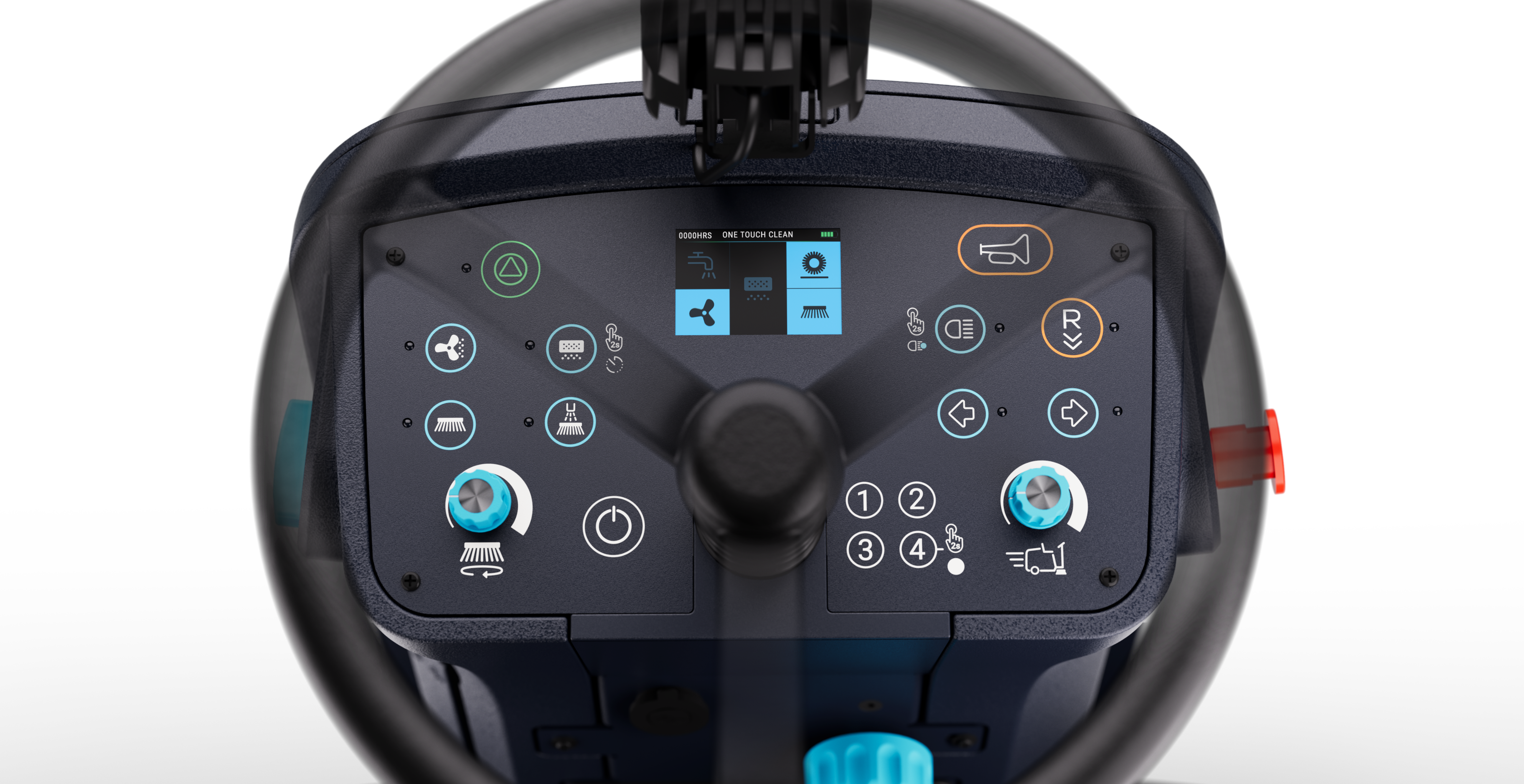 Ligue a máquina premindo o botão
Introduza o código PIN para ativar a máquina
12
CONFIDENCIAL DA EMPRESA
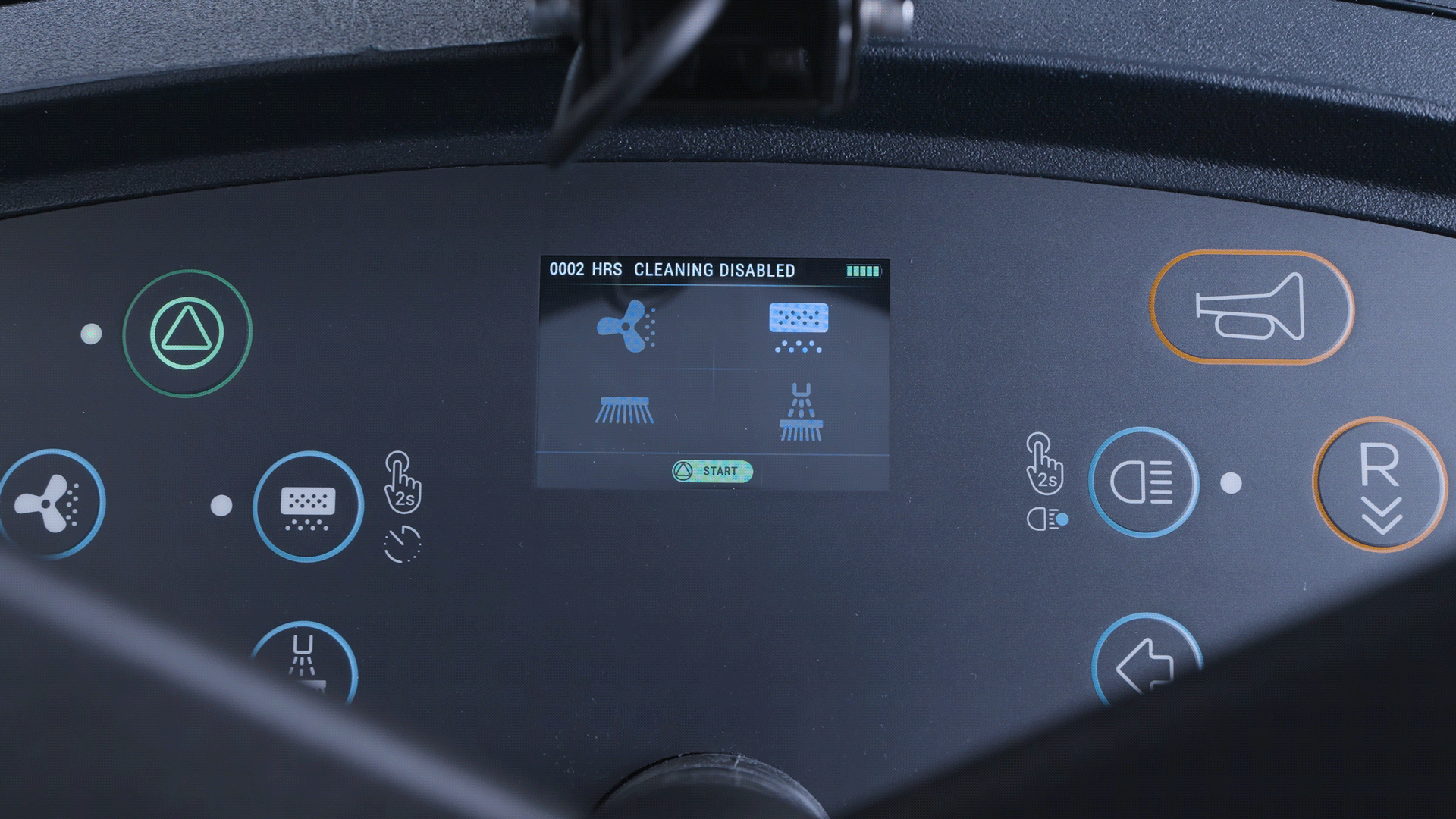 SW3000
Conceito de design / UI
O ícone para a limpeza OneTouch™ está a piscar, prima-o para começar a trabalhar e o ícone muda para uma luz fixa. Todas as funções ligadas.
13
CONFIDENCIAL DA EMPRESA
3
Resumo do produto
14
CONFIDENCIAL DA EMPRESA
SW3000
Visão geral do produto
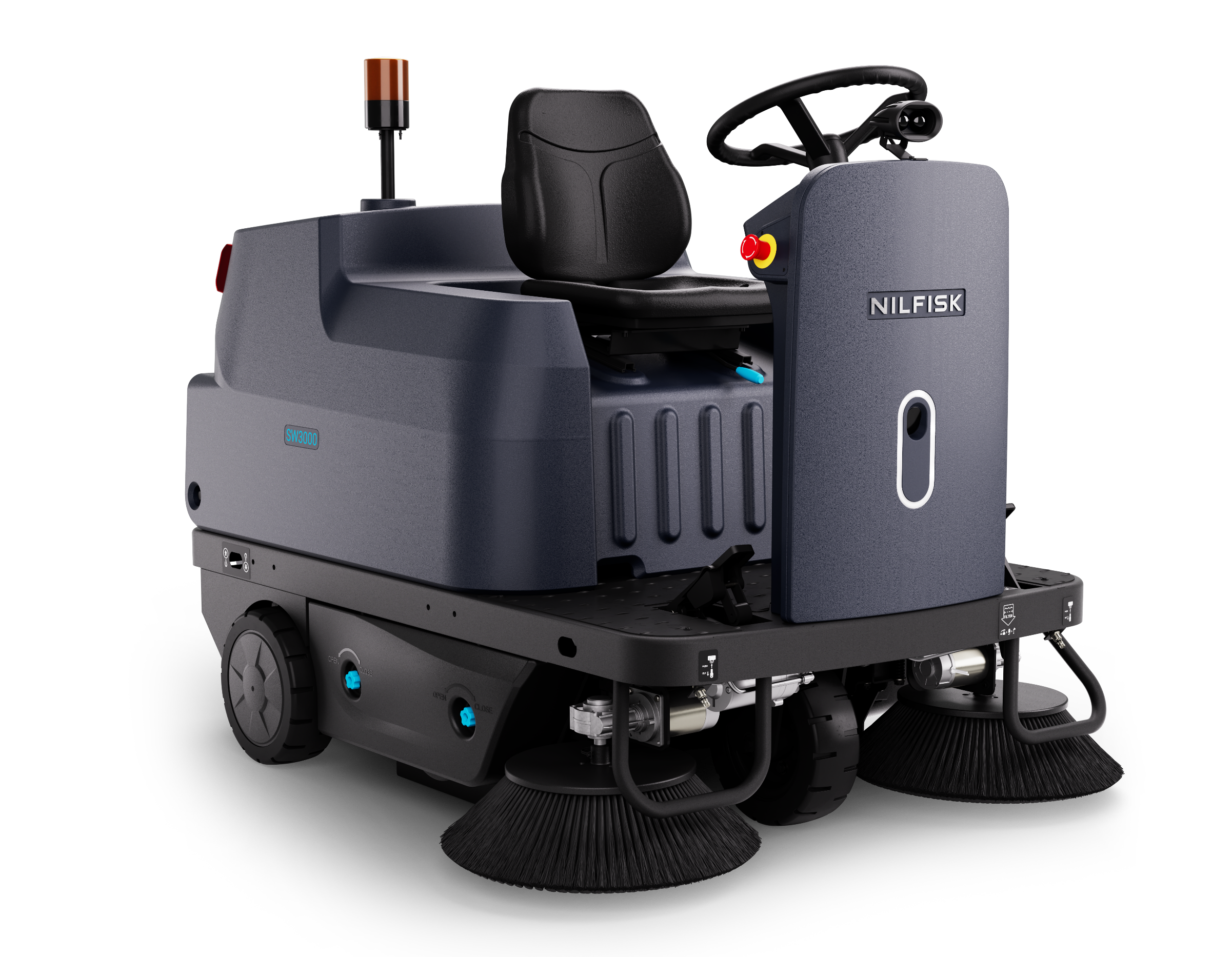 Interface de utilizador LED a cores com orientação e introdução do código PIN
Luz rotativa de advertência
Inclinação do assento ajustável
Luz azul opcional
Luzes de viragem
Luz de trabalho
Baterias de chumbo-ácido ou de lítio (LFP)
Luz indicadora
Dois depósitos leves
50 L x 2
DustGuard™
Remoção fácil da vassoura
Vassouras laterais duplas com proteções- Caminho de limpeza de 1350 mm
Vassoura principal de 700 mm
15
CONFIDENCIAL DA EMPRESA
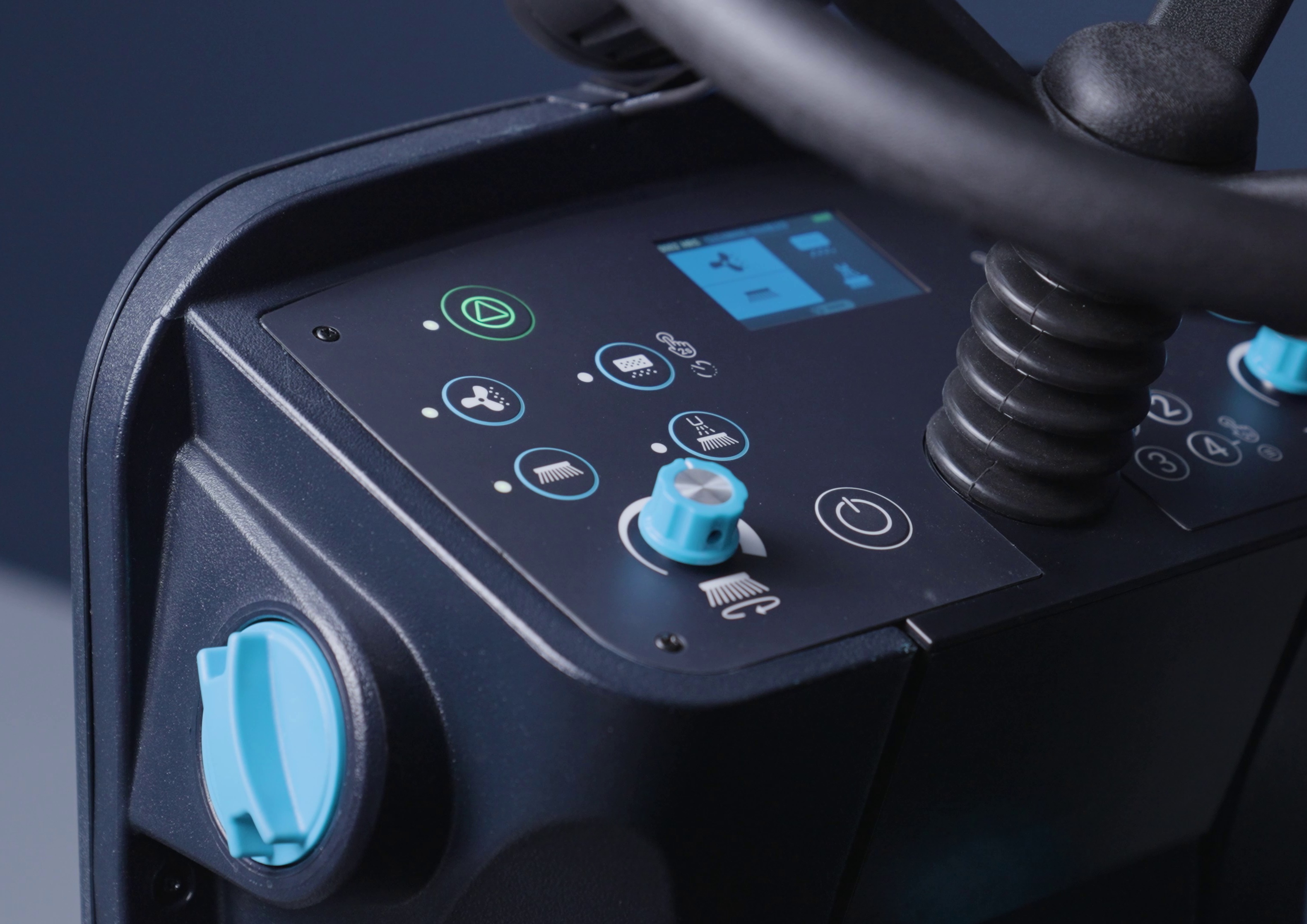 SW3000
Conceito de design / UI
O lado esquerdo refere-se a limpeza. Todas as funções de limpeza estão agrupadas e colocadas ao lado do ponto de enchimento de água.
16
CONFIDENCIAL DA EMPRESA
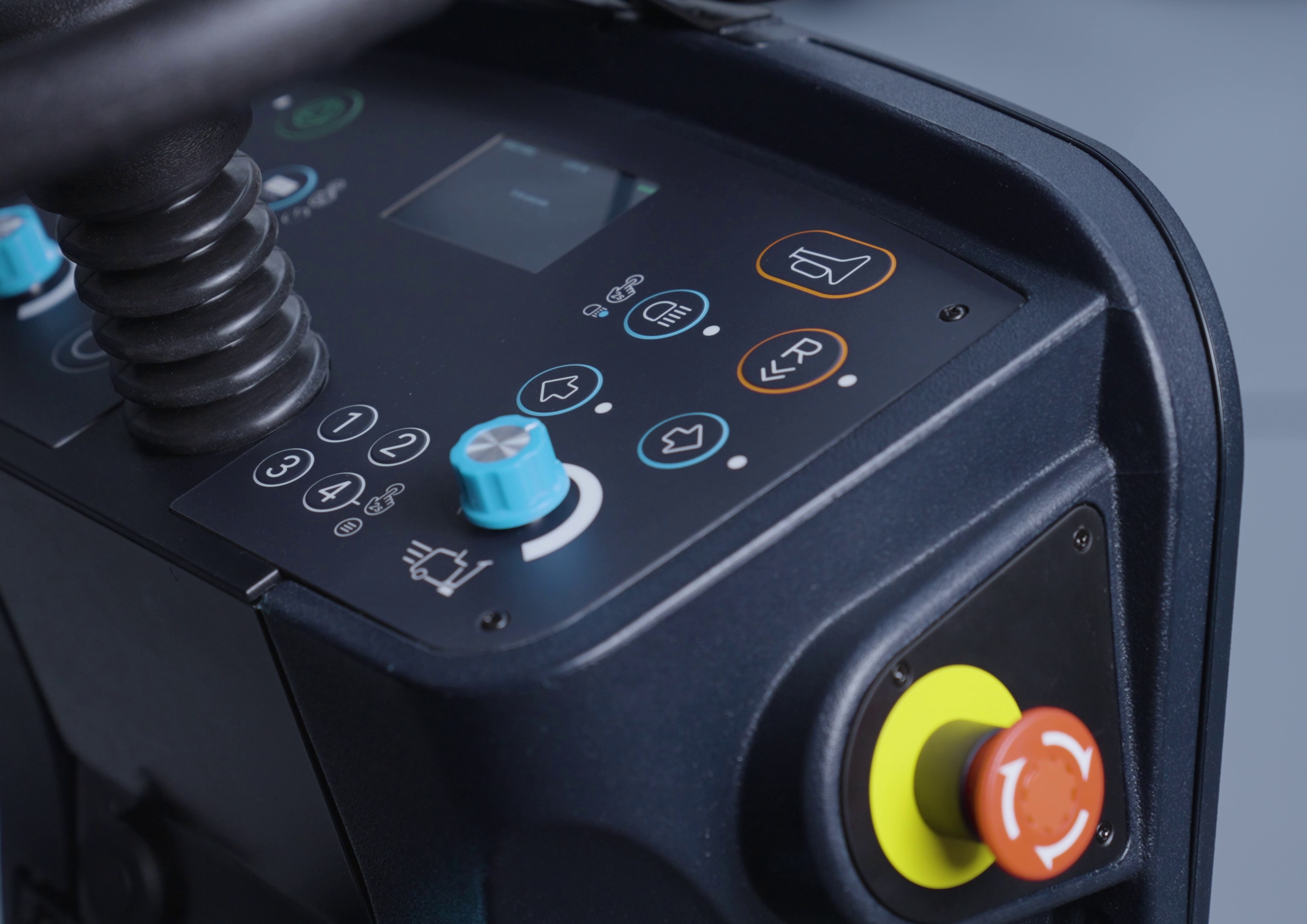 SW3000
Conceito de design / UI
O lado direito refere-se à condução. A paragem de emergência encontra-se ao lado dos controlos de deslocação.
17
CONFIDENCIAL DA EMPRESA
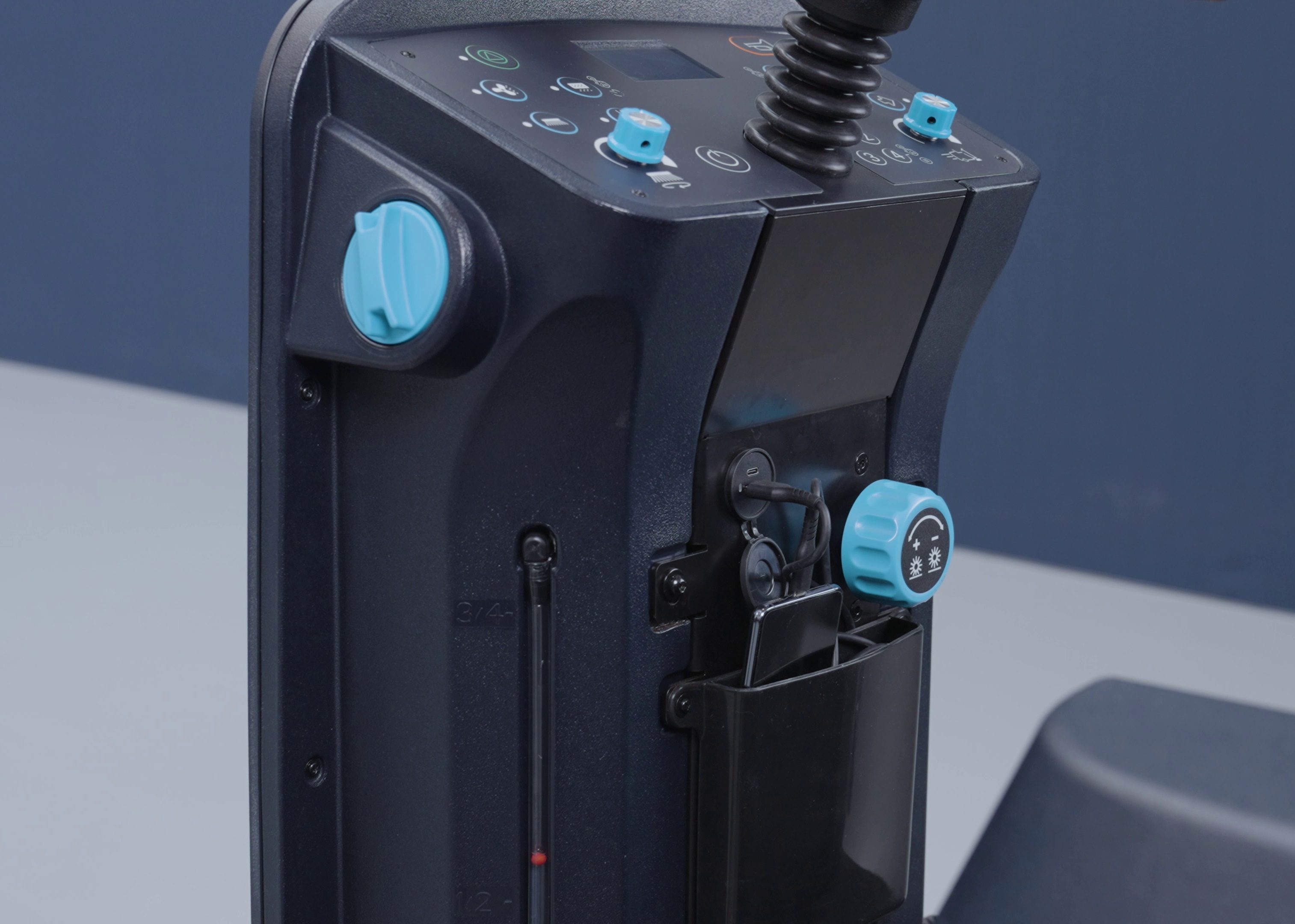 SW3000
Conceito de design
Porta USB com bolso para telemóvel
Ajuste da vassoura principal 
Indicador do nível de água para proteção contra poeiras, nebulização das vassouras laterais
18
CONFIDENCIAL DA EMPRESA
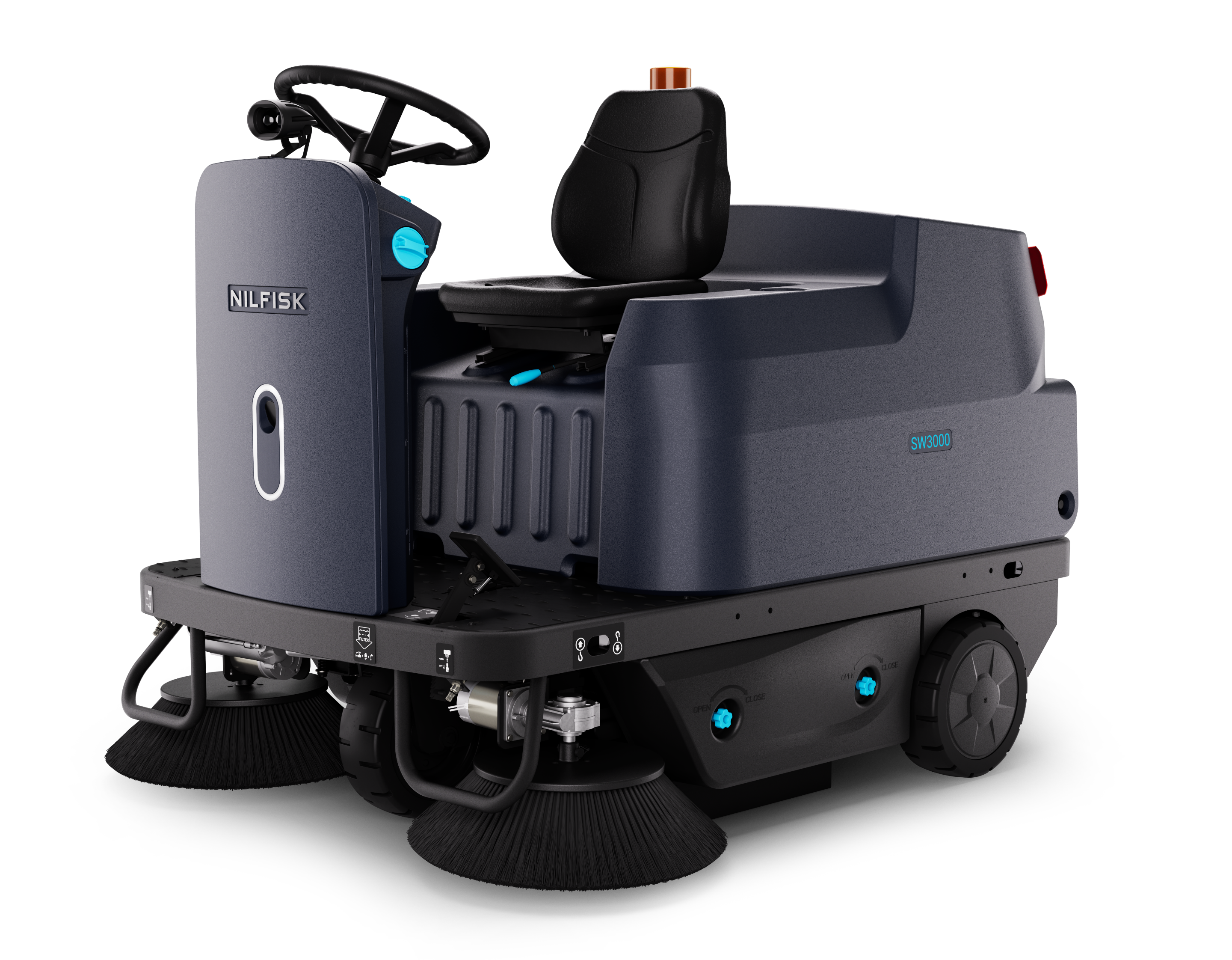 SW3000
Conceito de design
Luz de segurança azul opcional, cria um ponto azul no chão, 6 m / 20 pés à frente da máquina,
Ligar / desligar premindo prolongadamente o botão de luz 

Luz de trabalho na frente, ligada / desligada através do botão de luz

Luz indicadora, indica o estado a cores da máquina
19
CONFIDENCIAL DA EMPRESA
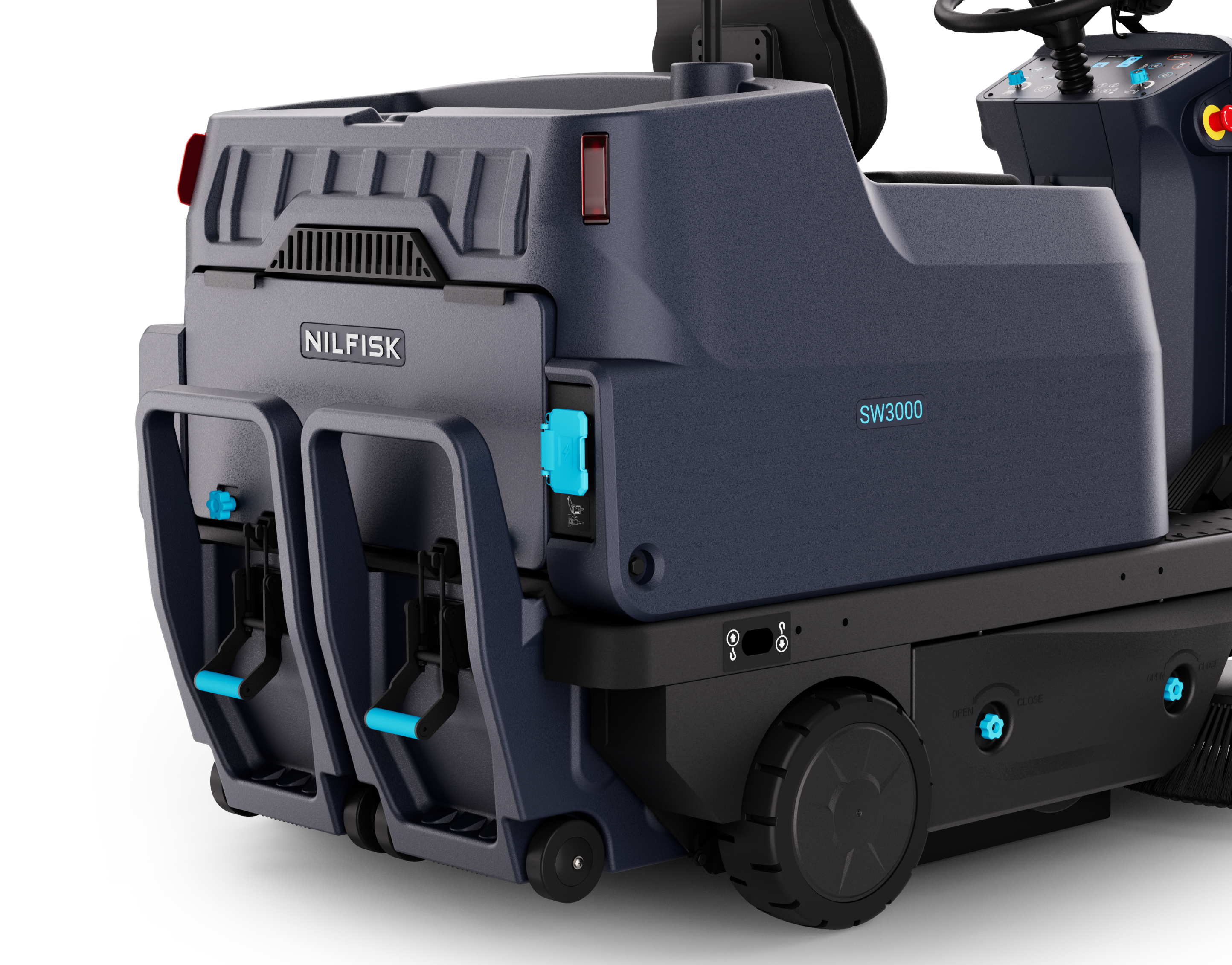 SW3000
Conceito de design
Porta de carregamento
20
CONFIDENCIAL DA EMPRESA
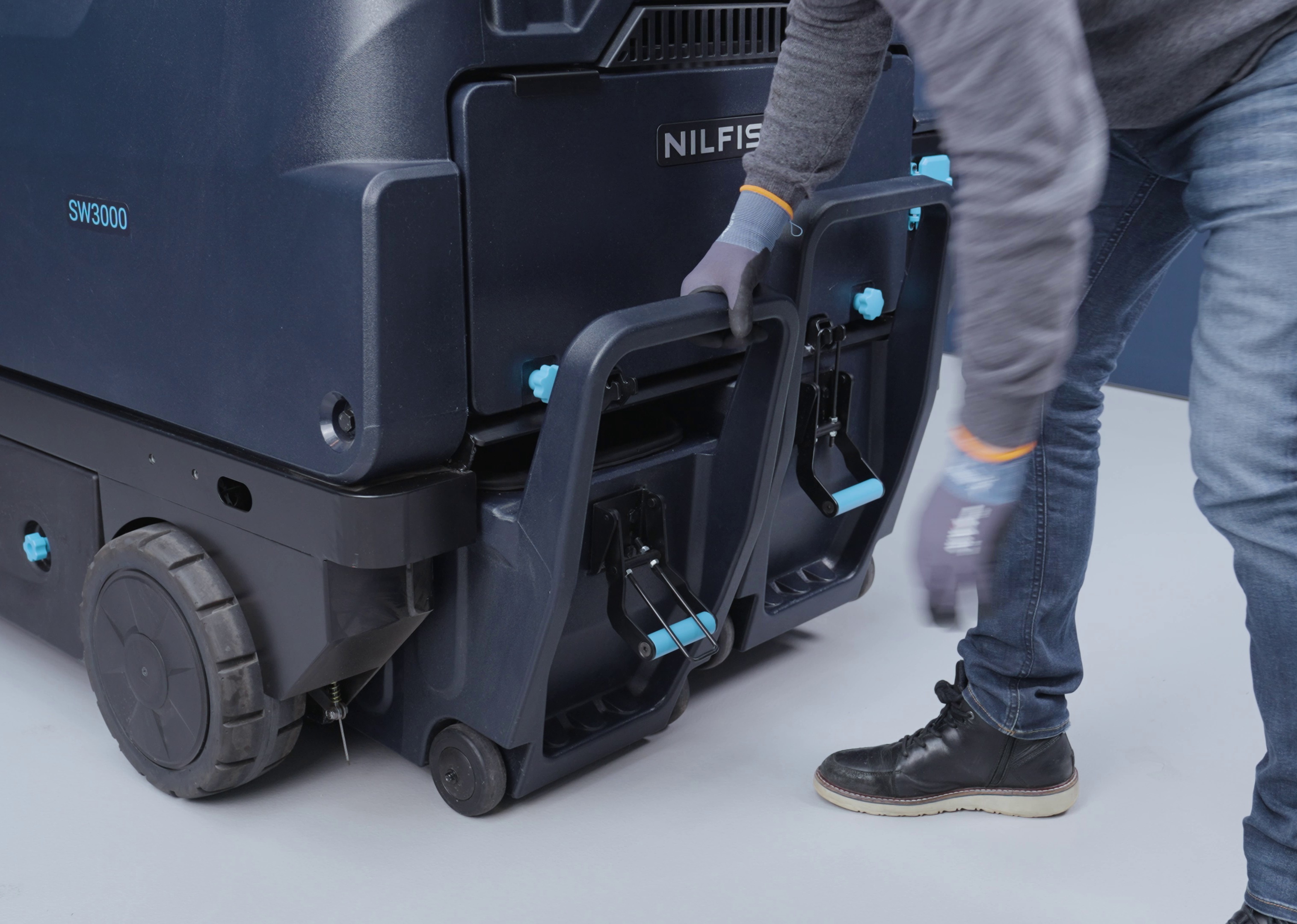 SW3000
Conceito de design
Depósitos de plástico duplos para esvaziar mais facilmente 2 x 50 L
21
CONFIDENCIAL DA EMPRESA
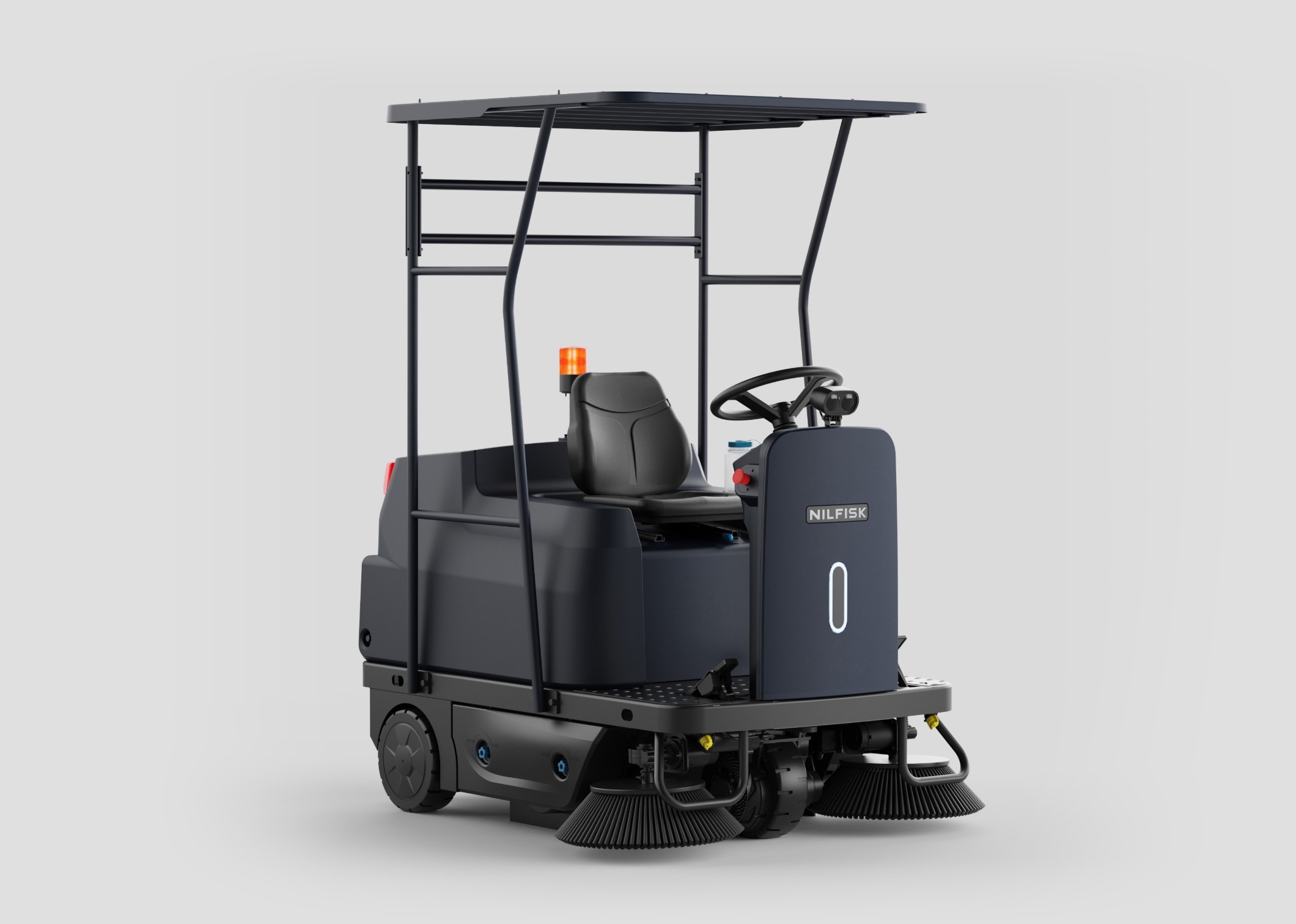 SW3000
Conceito de design
Proteção superior com aprovação FOPS
22
CONFIDENCIAL DA EMPRESA
Luz dianteira da SW3000
Luzes indicadoras
Funcionamento geral
Aviso
Emparelhamento FOB
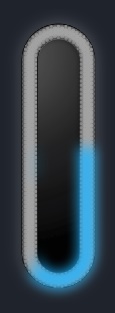 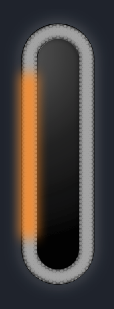 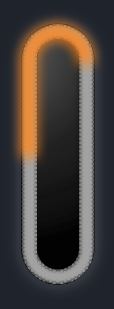 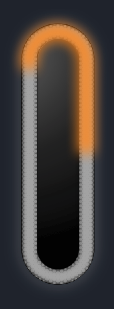 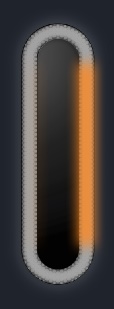 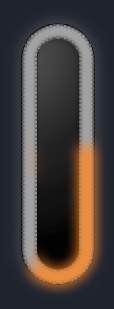 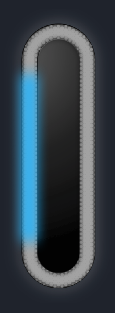 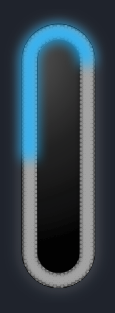 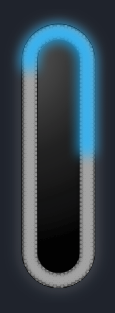 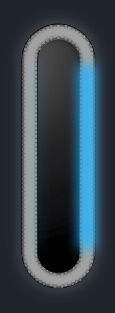 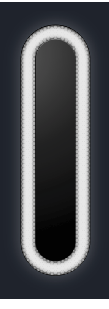 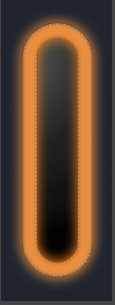 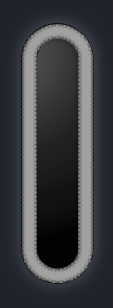 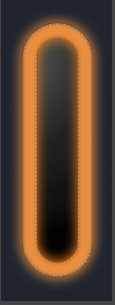 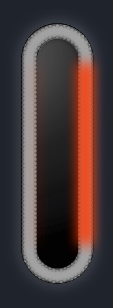 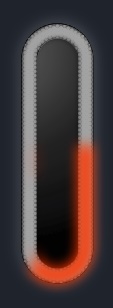 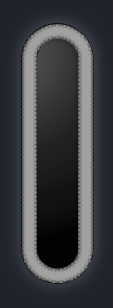 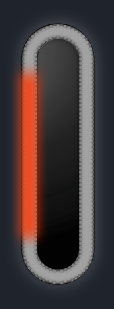 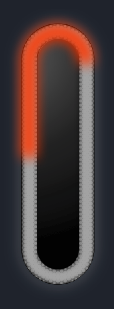 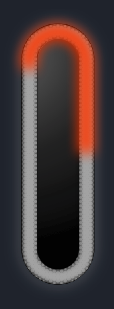 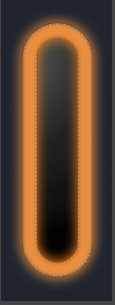 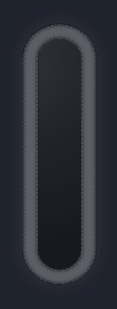 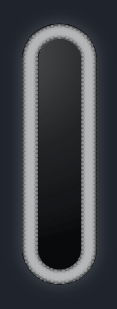 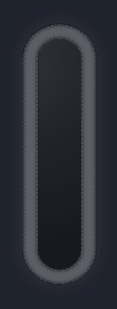 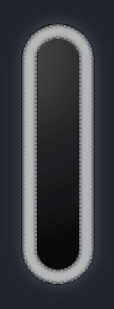 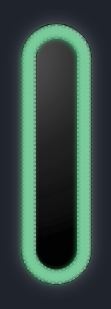 A carregar
Erro
Máquina estacionada com travão de estacionamento
23
CONFIDENCIAL DA EMPRESA
4
Acessórios
24
CONFIDENCIAL DA EMPRESA
Acessórios incluídos
Acessórios standard
25
CONFIDENCIAL DA EMPRESA
Acessórios
Acessórios opcionais
26
CONFIDENCIAL DA EMPRESA
Acessórios
Acessórios opcionais
27
CONFIDENCIAL DA EMPRESA
5
Características técnicas
28
CONFIDENCIAL DA EMPRESA
Especificações técnicas principais
29
CONFIDENCIAL DA EMPRESA
Especificações técnicas principais
30
CONFIDENCIAL DA EMPRESA
Especificações técnicas principais
31
CONFIDENCIAL DA EMPRESA